The Internet: Part 1
The Internet and Web Browsers
Created by Kelly Seale
Adapted by Jill Einerson
Internet Necessities
Internet Service Provider (ISP)
Comcast
CenturyLink
Utopia
Web Browser
Internet Explorer
Mozilla Firefox
Google Chrome
Search Engine
Google
Yahoo
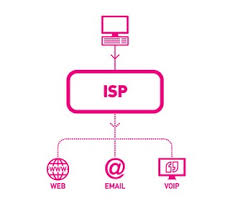 URL
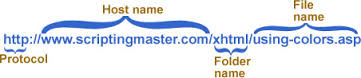 Uniform Resource Locator
Identifies Internet locations
http://www.microsoft.com
Protocol
Host name or server
Folder name
File name
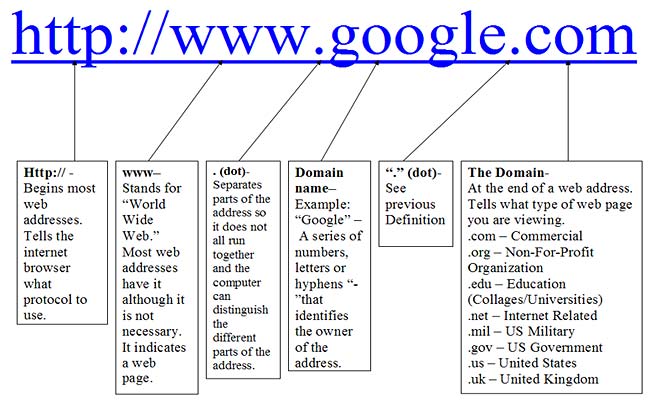 Domains
.com (commercial)
.edu (colleges)
.gov (government)
.net (networking)
.org (non profit)
.mil (military)
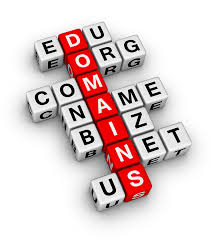 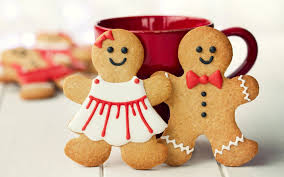 Cookies
An Internet cookie is a piece of data placed on your machine by a Web server.  Your computer uses cookies to save and retrieve information like when you fill out a form on the Internet with your name, address and other information.  Some cookies store passwords to restricted sites and track user browsing habits.  Cookies only keep track of data you provide.  They cannot search your hard drive to gather additional personal data.  Many retailers and search engines use cookies to track your purchasing preferences for marketing purposes.  
To delete cookies:
Click Settings Advanced Settings
Clear Browsing Data, All Cookies
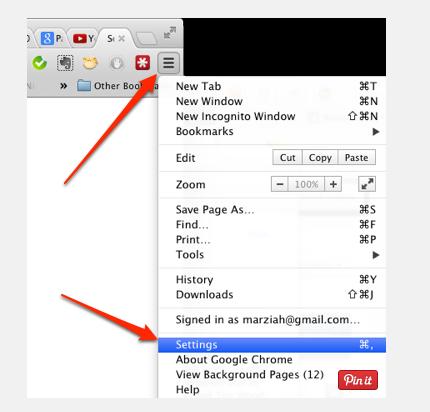 [Speaker Notes: Cookies can keep you logged in to favorite websites, keep track of your shopping cart.  But maybe you don’t like the idea of being followed so you disable your cookies.]
Secured Site
Two indications that ensure confidential data
https protocol on URL address
security button (padlock icon) on browser
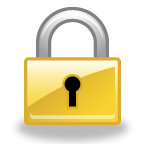 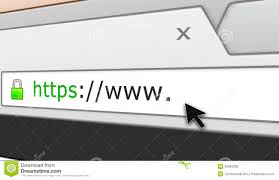 Web Browser
A Web browser is:
A tool for travelling the Internet 
A multimedia interface allowing integration of text, graphics, audio and video. 
Chrome (68% in 2015)*
Mozilla Firefox (19.1%)
Internet Explorer (6.3%)
Safari (3.7%)

* source:  www.w3schools.com
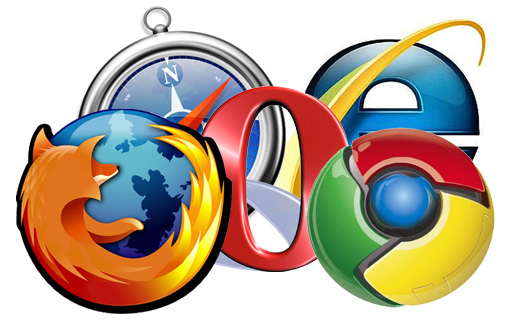 [Speaker Notes: As of March 2015, Chrome was the most widely used browser in the US.  Follwed by Internet Explorer (IE), Safari, then Firefox]
Google Chrome
History Feature
Displays all recently visited URLs
Use to help you to return to previously viewed web pages
Access it by Ctrl+H (in most browsers)
[Speaker Notes: Can access history by using CTRL + H  or using the Tool Menu and select History.]
Bookmarks or Favorites
Save links to useful resources 
Create your own custom menus 
CTRL + Shift + B to see bookmarks bar
Click the star to add a bookmark
Drag a link to the bookmark bar
Ctrl+D (in most browsers)
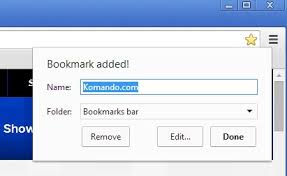 [Speaker Notes: Might be known as “Favorites” in other browsers.
CTRL + Shift + B to see Bookmarks bar.  To add a favorite click the star in the far right or drag a link to the bookmarks bar.]
Tabbed Browsing
Allows more than one web page to open within the same browser window.
Each window appears on a separate tab
Use to organize web pages while browsing
This presentation was created by Kelly Seale of Nebo School District
www.google.com
References
The Internet:  Part 2
Searching the Web Effectively
Search Engine –  indexes information in Web pages to present you with a list of relevant Web pages when you run a search.  Search engines send Web crawlers or spiders out to the World Wide Web to read the contents of Web pages. Examples:  Google, Yahoo, Bing and Ask
What is a Search Engine?
[Speaker Notes: A search engine is different than a web browser.  Web browsers allow you to access the internet.  Search Engines are programs that search the web for keywords that you query about.]
What have you “googled”
 today?


Fact:  Google is the world’s most popular search engine
Google facilitates over eight billion searches each day
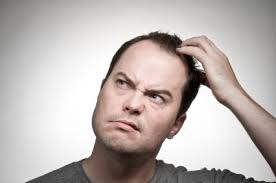 Searching the Web Effectively
Bing
Yahoo
Ask
Dogpile
Yippy
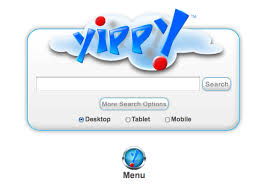 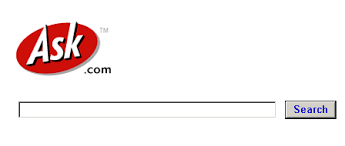 Other Search Engines
[Speaker Notes: Google is not the only search engine available]
Unique formulas called algorithms
Different ranking strategies
Which sites are searched 
Some search the entire web for results
Specialty search engines (dailystocks.com)
Only search sites that are relevant
Metasearch engines
Search other search engines
Example: www.dogpile.com
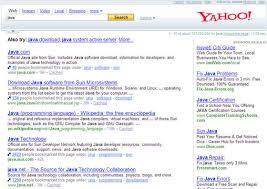 How do search engines differ?
[Speaker Notes: You don’t get the same results from every search engine.  They use different algorithms (formulas) to search and create results.  Search engines rank results differently like how frequently that word or phrase is searched for or used in a particular site.  Google and Bing search nearly the entire web, but some search engines only search relevant sites.  Some search engines are considered “specialty” like dailystocks.com which is used primarily by investors.]
Try a variety of search engines, not just Google
Use Advanced Search form
Use Keywords and Phrases 
Related to your subject
Consider other meanings
Use Boolean Operators (AND+,(..), OR, NOT -, “”)
Ex:  “sand sharks”



https://www.commoncraft.com/video/web-search-strategies
Strategies for Searching
[Speaker Notes: Boolean operators can help refine a search, but today most search engines have an “Advanced Search” page that allows you to refine your search using a form.  Metasearch engines don’t just search websites, but they search other search engines for results.]
Pair / Share:  Turn to a neighbor.  You will be given 2 minutes to read #1-10 Safety Reminders and guess what the answers should be.  We will then discuss them as a class.
Safety Reminders
[Speaker Notes: Never give any __personal information__________ to anyone you meet online. Birthday, Work Schedule
Never meet up with anyone you don’t already know.
Don’t fill out any “fun” questionnaires that are forwarded to you, even if they’re from your friends.  Remember anything can get __forwarded__________.
Make sure you know everyone on your buddy or contact lists.  If you haven’t met the people face-to-face, they may not be who they __pretend to be______.
You do not have to answer e-mails or texts from people you don’t know.  In fact, don’t!
There is no such thing as “__private______” on the Internet!
Be careful about posting pictures of yourself.  Pictures with identifiers like where you go to school or where you work can act as shopping lists for ___predators______.
Don’t send pictures of other people.  Forwarding an embarrassing picture of someone else is a form of __bullying________.
Don’t download content without your parent’s permission.  Many sites have __spyware_____ that will damage your computer or inappropriate content that can damage your __mind ____.
Never share your password with anyone but your parents.]
The Internet: Part 3
Security and Privacy on the Internet
Computer Fraud – Use of a computer or computer data for dishonest purposes
Hacking – Invading someone else’s computer or its data for malicious intent or personal gain
Spyware- Software that is installed secretly to take partial control over the user’s interactions on the computer without the user’s consent
Phishing- attempting to acquire sensitive information (passwords, account #s etc.) by masquerading as a trustworthy entity by electronic communication (e-mail, text, etc.)
Viruses – Cause corruption of data or hardware on a computer.
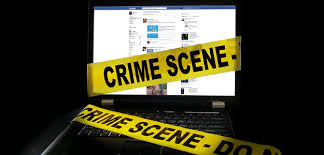 Computer Crime
Worms – designed to overwrite operating system memory space on the hard drive.  Worms spread on their own via file transport methods like e-mail.  

Time Bombs – a virus written to do something malicious at a specific date or time
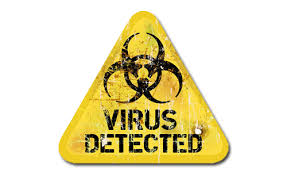 Types of Viruses
[Speaker Notes: Worms spread on their own without human interaction.  Time Bombs – The Michaelangelo virus was a famous time bomb set to trigger every year on March 6, which is Michaelangelo’s birthday]
Trojan Horse- A virus that is spread by embedding the virus in another file.  This allows someone else to access your computer without your knowledge.
Logic Bombs- A virus that makes the computer do something that is theoretically impossible such as dividing by 0.
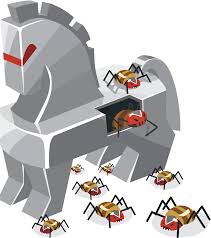 Types of Viruses
Macro Virus- A virus that is embedded inside a macro. Once the macro is enabled, the virus begins.

File Virus- A virus that targets a specific file.
Types of Viruses
[Speaker Notes: A macro is a short series of commands that automates a repetitive task (such as opening a file)  The Melissa Virus in 1999 caused problems world wide.  Anyone that opened an infected document on the victims computer would have the virus sent, by itself, to the first 50 people in the e-mail address book on the infected computer.  You may not even know it has happened.  So don’t open attachments from people you aren’t expecting or know.]
Attachments- Viruses are passed by opening attachments on e-mail while using the Internet

Boot Sector Virus- a virus that targets the boot sector of your hard drive.  It makes it so you can’t boot up your computer.
Types of Viruses
[Speaker Notes: So don’t open attachments from people you aren’t expecting or know.  Boot sector viruses are often transmitted by a flash drive that was left in the USB.  When you start the computer with the flash drive still plugged in, the computer tries to launch a boot up record from the flash drive, which can trigger the virus to infect the hard drive.  So take those flash drives out before booting up a computer!]
Ways to Protect Against Viruses
For Purchase:
Free to download:
Norton Anti-Virus - $79.99/year
McAfee - $24.99/year
Kaspersky - $39.99/yr
Microsoft Security 
Essentials (MSE)
Avast!
AVG Free
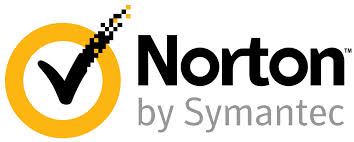 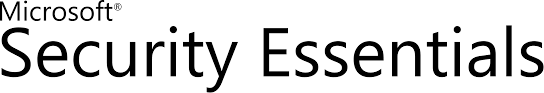 Anti-Virus Software
Don’t open attachments or e-mail that aren’t familiar to you.

Save the attachments to a disk then scan the disk for viruses
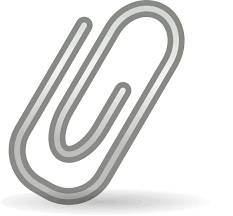 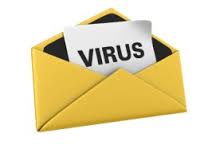 E-mail Attachments Cautions
A patch is a piece of software designed to fix problems with, or update a computer program .  
Patches are useful because they often address new viruses or security issues that are known by the software company.
Patches
Scan all disks (storage devices) before allowing them to be read by your computer.
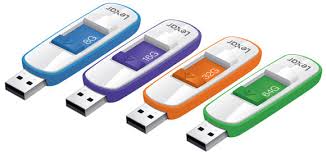 Safe External Devices
A firewall is software that inspects network traffic passing through it.  It denies or permits passage based on a set of rules.  
A firewall can prevent network intrusion into a private network.
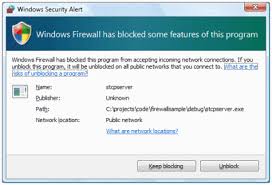 Firewall
Privacy Issues
Ways to protect your data
Control access to the data.  Use a password!

For tips on creating a strong password, visit http://windows.microsoft.com/en-us/windows-vista/tips-for-creating-a-strong-password
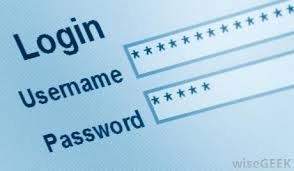 What is the best way to protect your data?
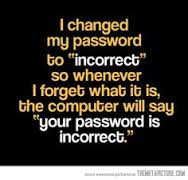 Email on the Internet is NOT considered to be private.
It would be hard to regulate
Employers pay for the software and your time while working.
Courts have ruled that it is not private.
Yes, employers can access your email at work
You can be fired for bad e-mail conduct while at work.
Is E-mail Private?
Spyware can do the following:
Track personal information
Change computer settings
Redirect you to websites that have viruses
What can spyware do?
Software designed to control what content is permitted to the reader
It is used to restrict material delivered over the web.
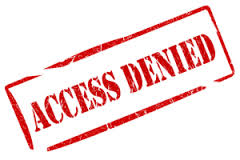 What is a filter?
Not all information found on the Internet is accurate or reliable.  
Consider the following:
Authority
Content
Frequency
Purpose
Design/Format
Evaluating a Web Site
Pair Share
Instructions:  With a partner, discuss section 6 of your notes.  Fill in the blanks with the answers you think are correct.  In about 2 minutes, we will discuss them as a class.
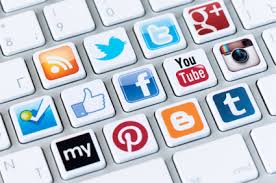 Social Media and Privacy Issues